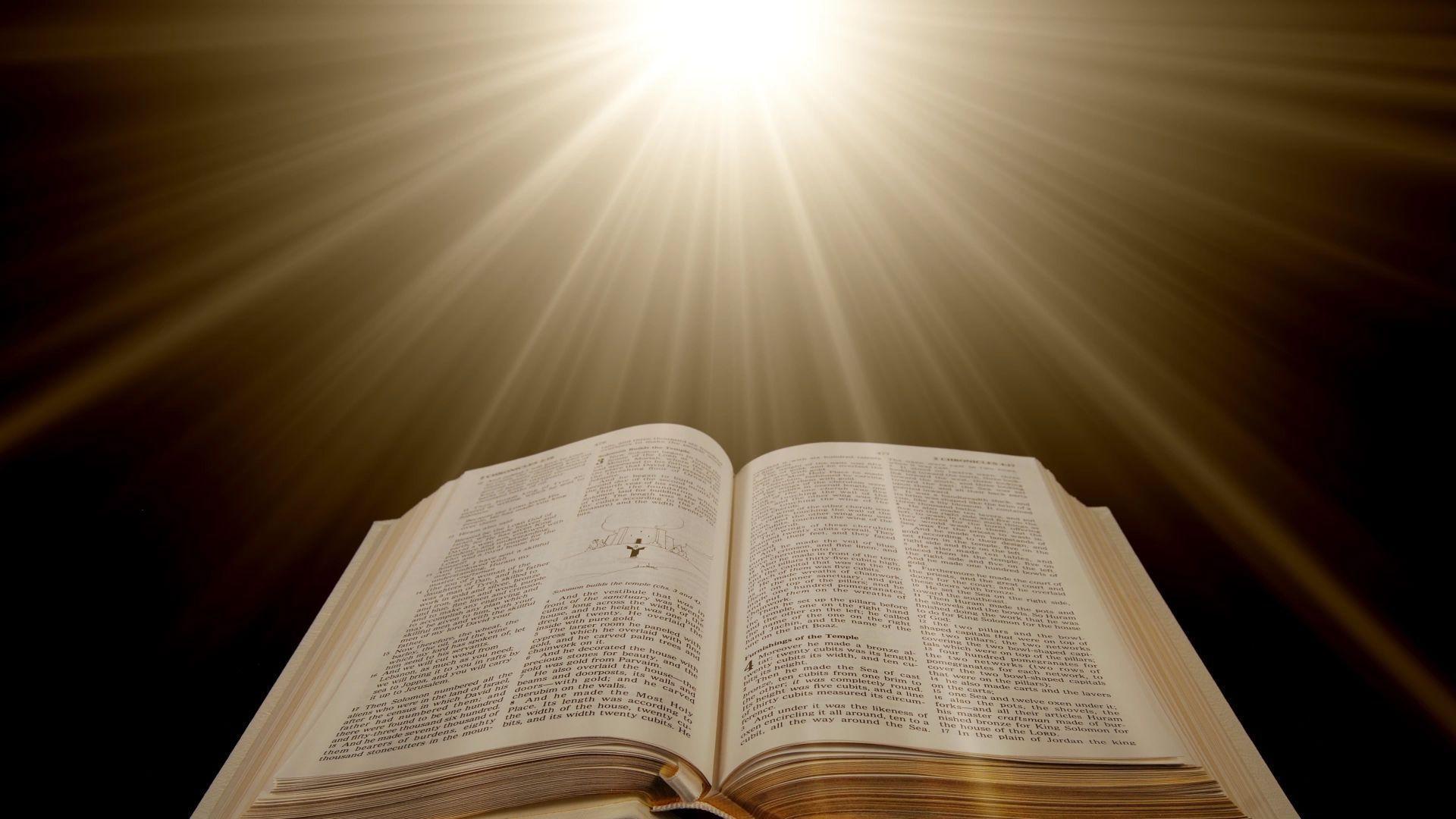 Preacher, Preparation, 
Presentation
A class on making and preaching sermons
Session 26
Presenting 
Your Sermon
Make Your 
Message 
Memorable
Positive
Words
What Do People Remember?

10% of what we read 
20% of what we hear 
30% of what we see 
50% of what we see and hear 
70% of what we discuss 
80% of what we experience
90% of what we teach
Presentation 
Trumps 
Information
How do you make a sermon 
memorable?
1. Use picture-language
How do you make a sermon 
memorable?
Use picture-language
“Words have power”
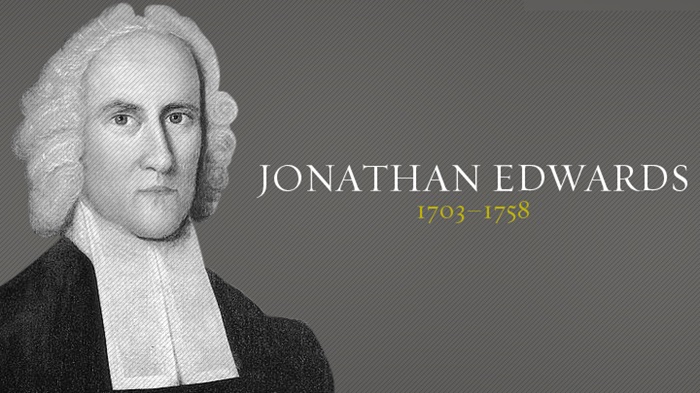 Sinners in the Hands of an Angry God
https://youtu.be/3x41rWyUgn4
5 to 1
Find the study here:
https://hbr.org/2013/03/the-ideal-praise-to-criticism
Choosing Your Words
	- Judgment with tears 
	- Luke 6:45 
“A good man brings good things out of the good stored up in his heart…” 
	- Be Aware
How do you make a sermon 
memorable?
Use picture-language
“Words have power”
Preach with Passion
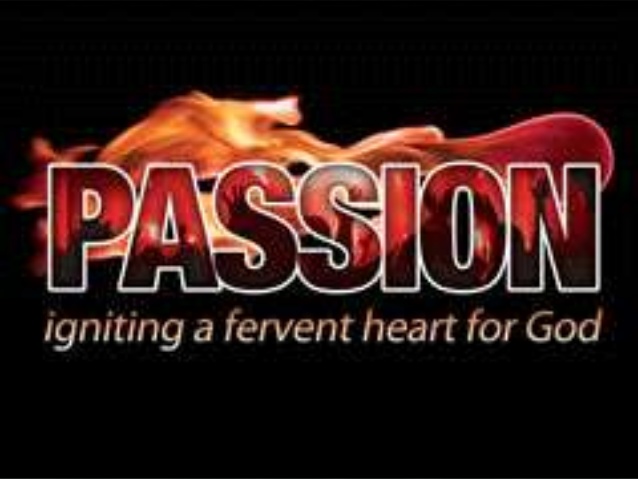 What it is not 

	- drama
	- overworked gestures 
	- loud voice
	- tears 

It’s easy to “mimic” passion
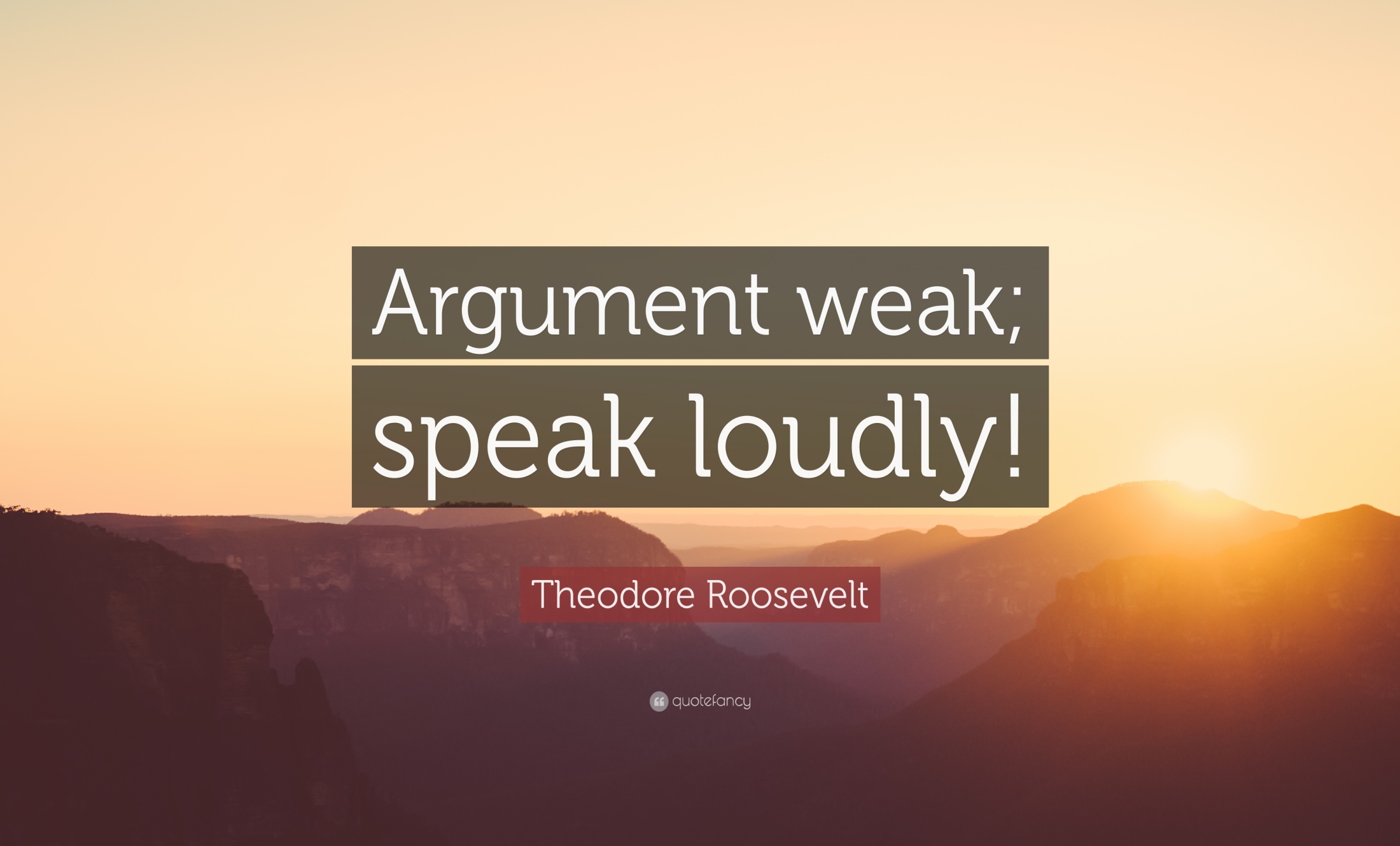 https://youtu.be/WSjxu0pGDcU
How do you gain passion?

	- Pray 
	- Prepare 
	- Present 
		Let go…
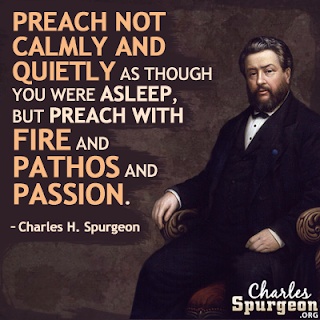